Goal:  The learner will solve one-step subtraction equations.
Lesson 12.3
Golden Rule of Algebra
What you do unto one side you must therefore do unto the other.

What’s the opposite of subtract?
To solve a subtraction equation, add the same number to both sides and isolate the variable.
Use Addition to Undo Subtraction.
Q – 7 =2

25 = s – 17

3.2 = r - 2.1
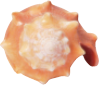 You gave away 2 conch shells from your collection and now you have 5 conch shells left.  How many conch shells did you have at the start?  Write an expression to solve.
You are riding an elevator.  You go down 14 floors and exit on the 23rd floor.  On what floor did you enter the elevator?  Write an expression to solve.
Assignment
P.642 #3,4-18 evens, 22, 23, 24, 34
No calculator.
You must write and expression to solve #23, 24 and 34